Levelling-up and Regeneration Bill and reforms to national planning policy
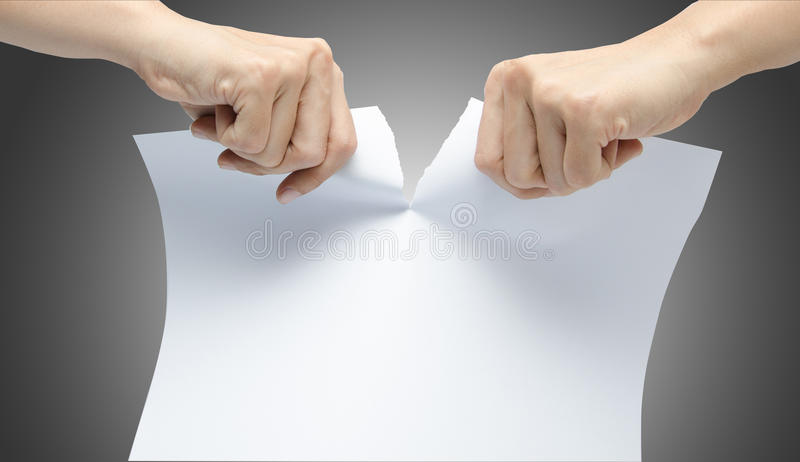 Overview of the changes
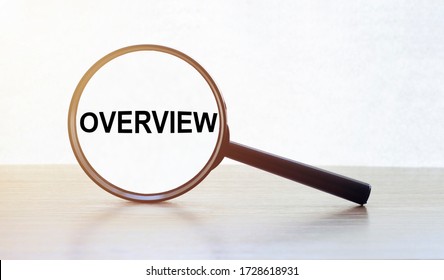 Views sought on:
Planning Changes in the LURB
Track-change version of the NPPF
Canvassing opinion on proposed approach to preparing National Development 
Management Policies
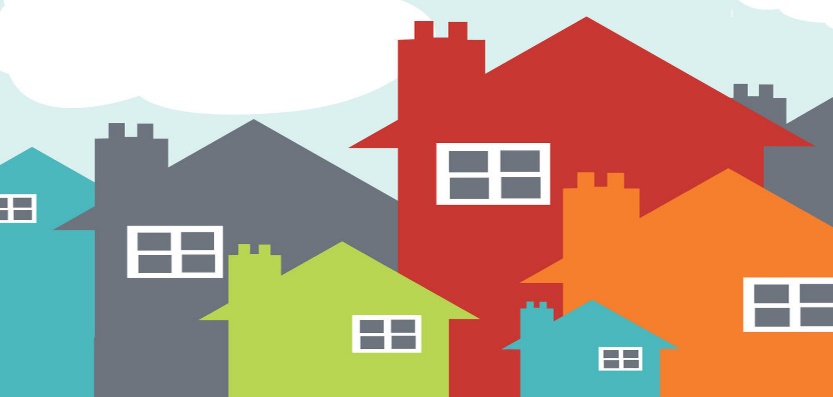 Housing Need
Govt. will explore implications for the standard method of new projections data based on the 2021 Census, which is due to be published in 2024. - no changes proposed now though. 
More explicit indications will be given in planning guidance of the types of local characteristics which may justify the use of an alternative method of assessing housing need, the document says. Examples could include areas with high percentages of elderly residents, or university towns with an above-average proportion of students
Housing Need cont.
Authorities would not need to review their green belts, even if meeting housing need would be impossible without such a review. A draft NPPF revision is intended to make clear that local planning authorities are not required to review and alter Green Belt boundaries if this would be the only way of meeting need in full. 
Councils would be able to take past over-delivery of housing into account when assessing housing need. The draft NPPF is intended to make clear that, if permissions that have been granted exceed the provision made in the existing plan, that surplus may be deducted from what needs to be provided in the new plan.
The government intends to retain the uplift of 35 per cent to the assessed housing need for the 20 largest towns and cities in England. The draft NPPF revisions would require that this uplift is, “so far as possible”, met by the towns and cities concerned rather than exported to surrounding areas, except where there is voluntary cross-boundary agreement to do so.
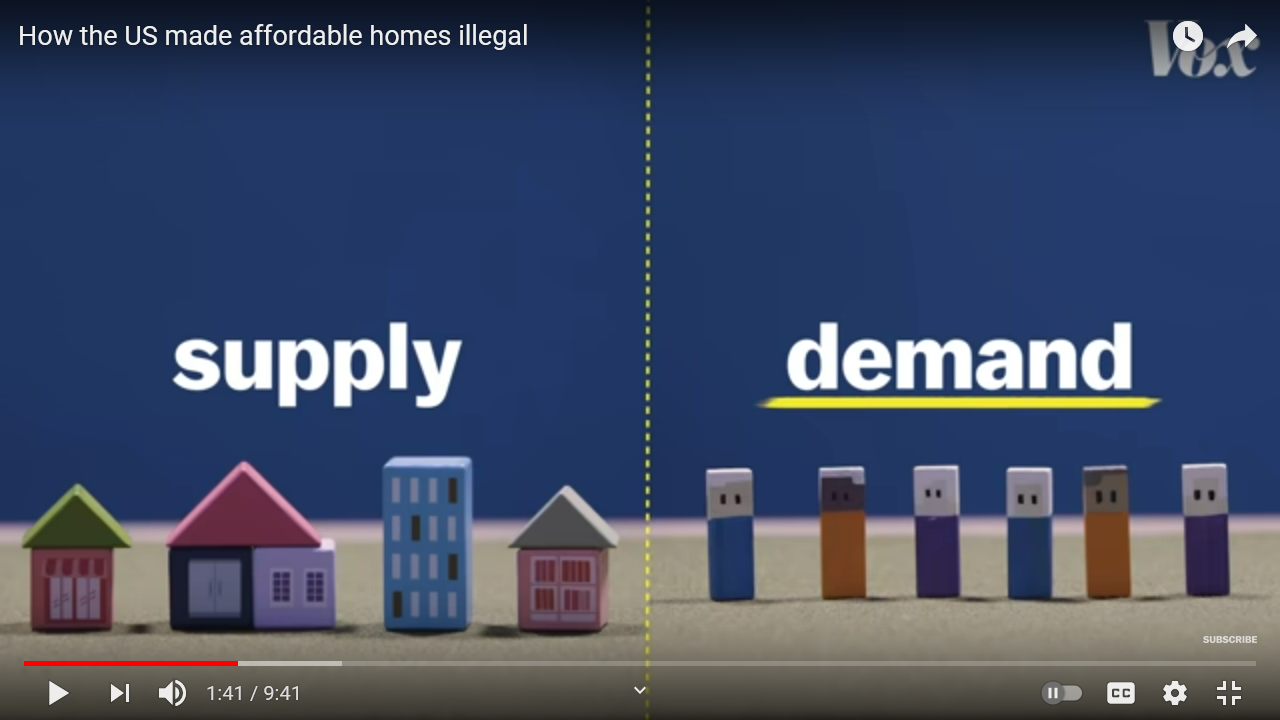 Housing Supply
Authorities with an up-to-date local plan will no longer need to continually show a deliverable five-year housing land supply. In this case, “up-to-date” means where the housing requirement as set out in strategic policies is less than five years old, the document says. The government proposes the change to take effect when it publishes the revised National Planning Policy Framework, “expected in Spring 2023”.
Councils would no longer have to provide five-year housing land supply buffers
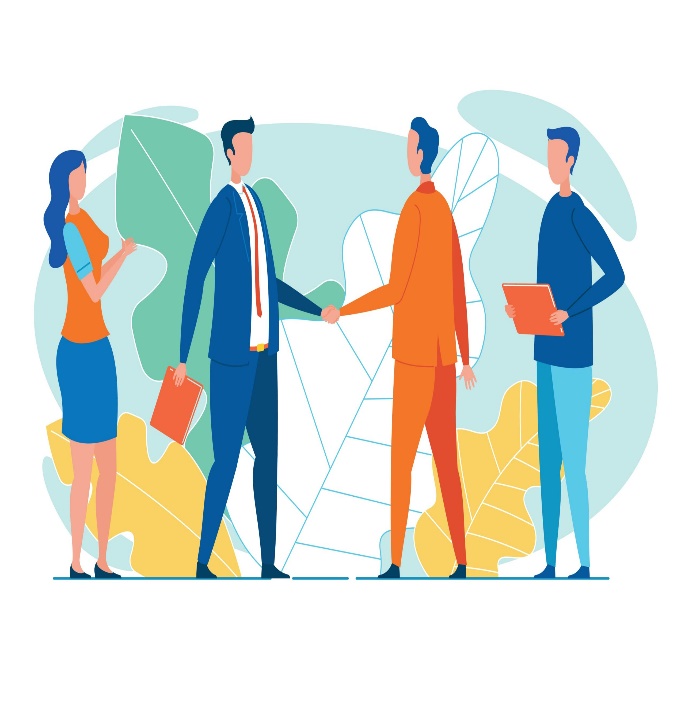 Changes cont.
The test of ‘soundness’ for local plans is to be softened. The draft NPPF revisions say that plans will no longer be required to be ‘justified’. Instead, the examination would assess whether the local planning authority’s proposed target meets need so far as possible, takes into account other policies in the Framework, and will be effective and deliverable.
The duty to co-operate is to be replaced with an as-yet-unformulated “alignment policy”. The duty will remain in place until those provisions come into effect, the document says, and “further consultation on what should constitute the alignment policy will be undertaken”.
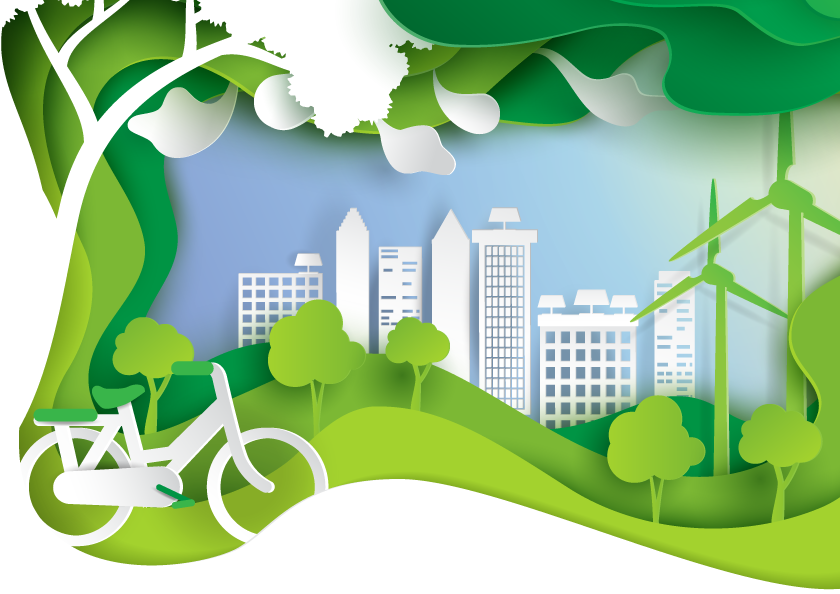 Tackling climate change
The possibility of embedding a broad form of carbon assessment in planning policy will be explored. 
Policy and guidance in relation to the production of Strategic Flood Risk Assessments will be reviewed. “
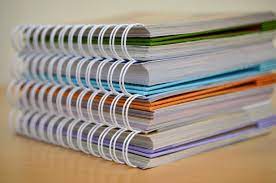 Plan Making
Plan-makers will have until 30 June 2025 to submit their local plans, neighbourhood plans, minerals and waste plans, and spatial development strategies for independent examination under the existing legal framework. 
The government is also proposing that, to be examined under existing legislation, all independent examinations of local plans, minerals and waste plans and spatial development strategies must be concluded, with plans adopted by 31 December 2026.
Authorities that do not meet the 30 June 2025 submission deadline for ‘old-style’ plans will need to prepare plans under the new plan-making system.
Authorities will no longer be able to prepare supplementary planning documents (SPDs) in the revised planning system.
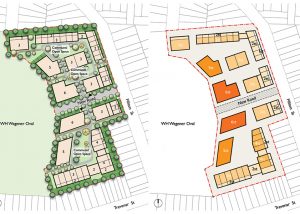 National Development Management Policies
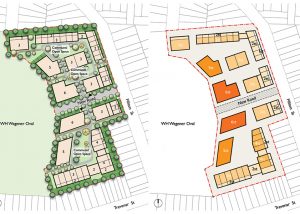 There is intended to be a consultation next year on how National Development Management Policies (NDMPs) are implemented
Will cover planning considerations that apply regularly in decision-making across England or significant parts of it, to cover: 
conserving heritage assets
 preventing inappropriate development in the Green Belt
areas of high flood risk.
Further Changes
Authorities will be expected to take particular care to ensure that they meet need for retirement housing, housing-with-care and care homes.
Planning for provision of social rent homes is to be given higher priority in the NPPF.
Mansard roofs would be encouraged.
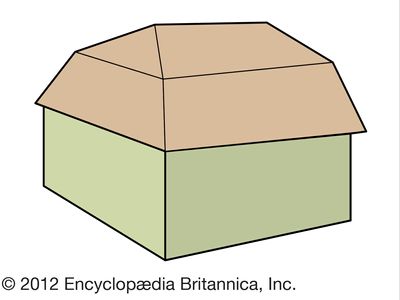 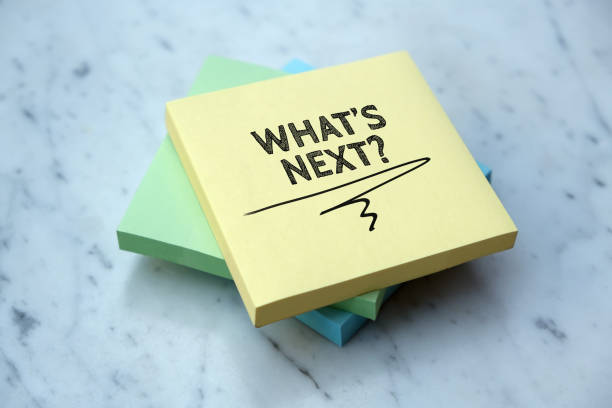 Next Steps
The government also promises a wider review of the NPPF, to follow Royal Assent of the Levelling Up and Regeneration Bill. 

“The government will consult on the detail of these wider changes next year, reflecting responses to this consultation.”